به فرآیند تقسیم سلولی توجه کنید.
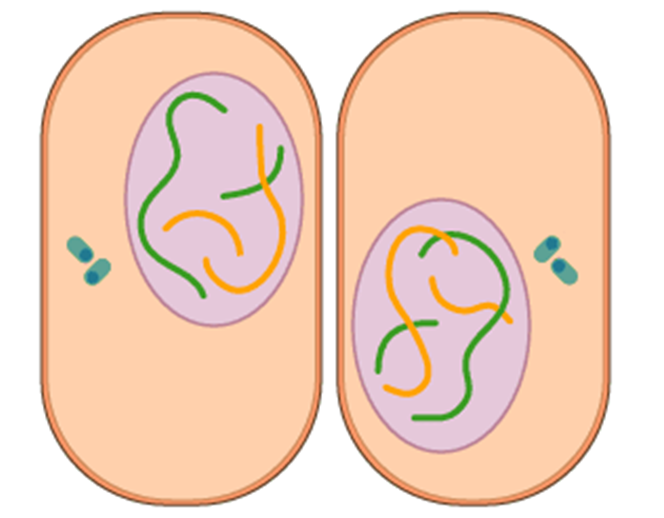 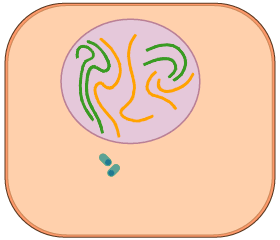 در تقسیم سلولی هر سلول به دو سلول تقسیم می شود.
در هر مرحله، تعداد سلول ها دو برابر می شود.
2 سلول
2×2×2×2 سلول
2×2 سلول
2×2×2 سلول
توان
برای آسان شدن نمایش، عبارتی مانند

 2×2×2×2 

را به این شکل نمایش می دهیم:
24
پایه
این عدد را 2 به توان 4 می خوانیم. 

در این عدد 2 را پایه و 4 را توان می نامیم.
توان
به همین ترتیب عبارت

 5×5×5 

را به این شکل نمایش می دهیم:
53
پایه
این عدد را 5 به توان 3 می خوانیم. 

در این عدد 5 را پایه و 3 را توان می نامیم.
68 =  6×6×6×6×6×6×6×6 
67 =  6×6×6×6×6×6×6 
66 =  6×6×6×6×6×6 
65 =  6×6×6×6×6 
64 =  6×6×6×6 
63 =  6×6×6 
62 =  6×6 
61 =  6
4=
7=
41
71
هر عدد به توان 1 برابر خود عدد است.
تعداد سلول های هر مرحله  را با عددی توان دا ر نمایش می دهیم.
24 سلول
22 سلول
23 سلول
21 سلول
21 =  تعداد سلول ها پس از مرحله ی 1
22 =  تعداد سلول ها پس از مرحله ی 2
23 =  تعداد سلول ها پس از مرحله ی 3
24 =  تعداد سلول ها پس از مرحله ی 4
25 =  تعداد سلول ها پس از مرحله ی 5
26 =  تعداد سلول ها پس از مرحله ی 6
27 =  تعداد سلول ها پس از مرحله ی 7
28 =  تعداد سلول ها پس از مرحله ی 8
به همین ترتیب می توانیم تعداد سلول ها
 را در هر مرحله پیدا کنیم!
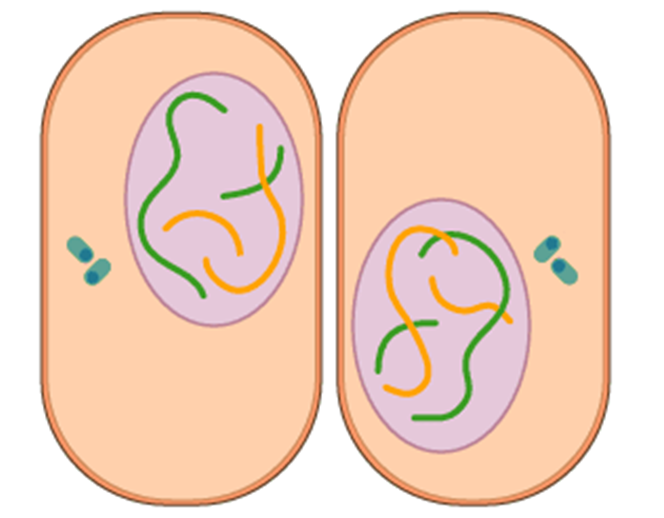 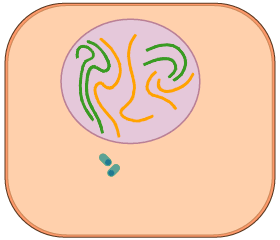 29 =  تعداد سلول ها پس از مرحله ی 9
210 =  تعداد سلول ها پس از مرحله ی 10
		...
2100 =  تعداد سلول ها پس از مرحله ی 100
		...